Бытовые вытяжные вентиляторы
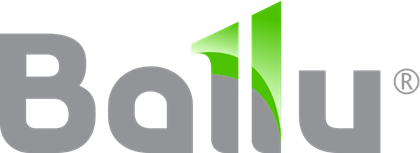 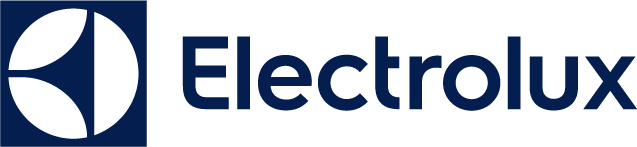 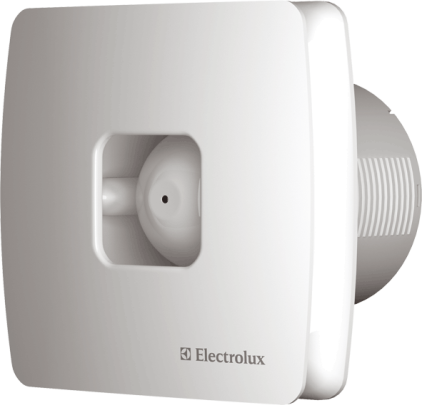 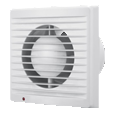 Бытовые вытяжные вентиляторы Ballu
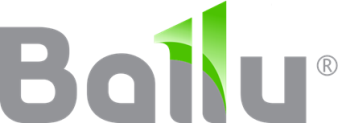 Стандартные серии
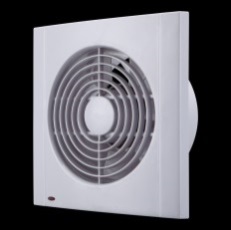 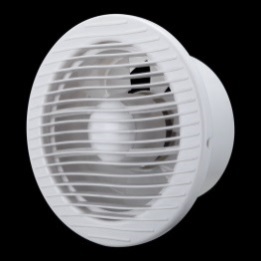 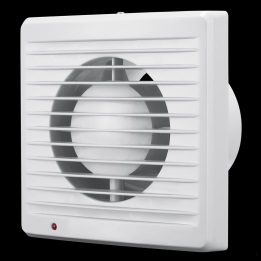 Серии с высоким расходом воздуха
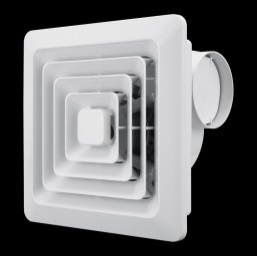 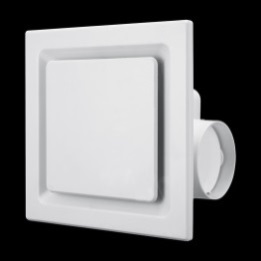 Ballu Green Energy
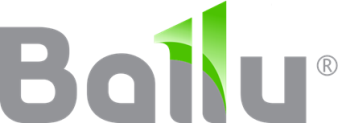 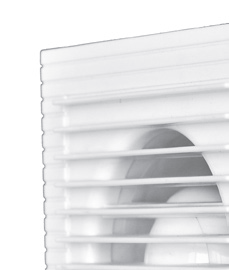 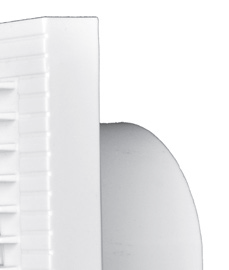 Низкий уровень шума, до 29 dB(A);
Низкое энергопотребление;
Малая посадочная глубина;
Легкий монтаж воздуховода благодаря специальной конструкции конфузора;
Жесткий пружинный обратный клапан предотвращает попадание неприятных запахов из вентиляционных каналов при выключенном вентиляторе;
Выведенный кабель для удобства подключения.
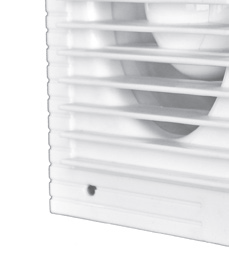 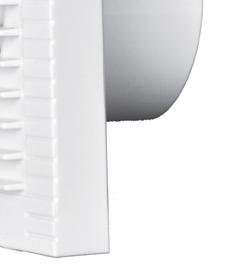 Ballu Green Energy Circus
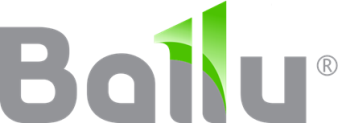 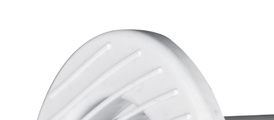 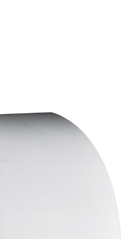 Низкий уровень шума, до 29 dB(A);
Низкое энергопотребление;
Малая посадочная глубина;
Легкий монтаж воздуховода благодаря специальной конструкции конфузора;
Жесткий пружинный обратный клапан предотвращает попадание неприятных запахов из вентиляционных каналов при выключенном вентиляторе;
Выведенный кабель для удобства подключения;
Компактные размеры.
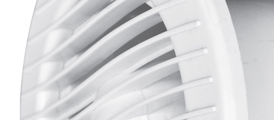 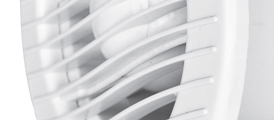 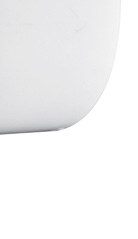 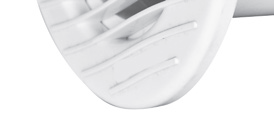 Ballu Fort Alfa
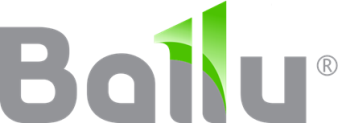 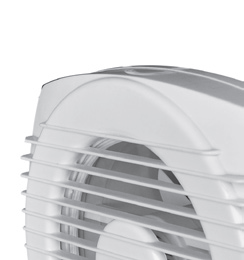 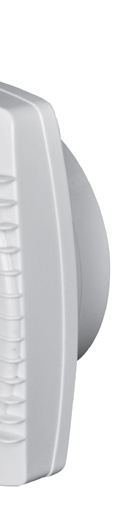 Высокоэффективные двигатели рассчитаны на срок эксплуатации 10 лет;
Малая посадочная глубина;
Легкий монтаж воздуховода благодаря специальной конструкции конфузора;
Жесткий пружинный обратный клапан предотвращает попадание неприятных запахов из вентиляционных каналов при выключенном вентиляторе;
Выведенный кабель для удобства подключения;
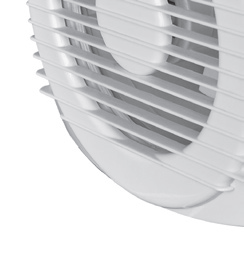 Ballu Fort Quadro 1
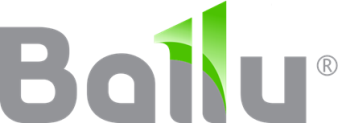 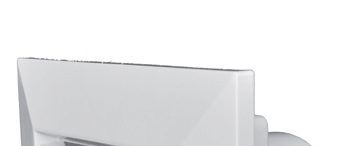 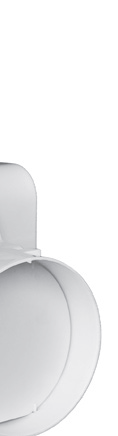 Высокоэффективные двигатели рассчитаны на срок эксплуатации 10 лет;
Большой расход воздуха (до 600 м³/ч) позволяет обслуживать помещения большой площади (кухни, офисы, сауны, курительные комнаты); 
Легкий монтаж воздуховода благодаря специальной конструкции конфузора;
Жесткий пружинный обратный клапан предотвращает попадание неприятных запахов из вентиляционных каналов при выключенном вентиляторе;
Выведенный кабель для удобства подключения;
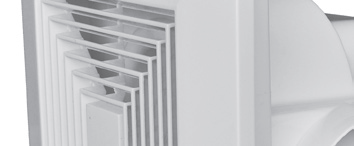 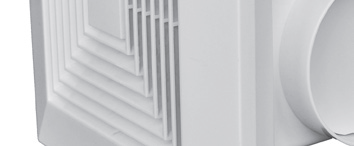 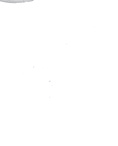 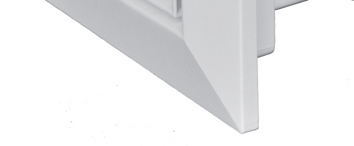 Ballu Fort Quadro 2
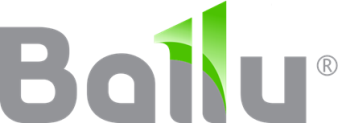 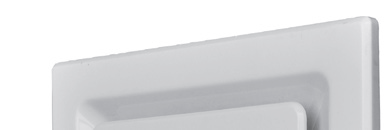 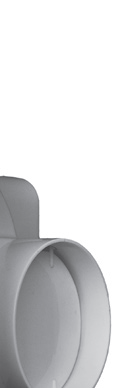 Высокоэффективные двигатели рассчитаны на срок эксплуатации 10 лет;
Большой расход воздуха (до 600 м³/ч) позволяет обслуживать помещения большой площади (кухни, офисы, сауны, курительные комнаты); 
Легкий монтаж воздуховода благодаря специальной конструкции конфузора;
Жесткий пружинный обратный клапан предотвращает попадание неприятных запахов из вентиляционных каналов при выключенном вентиляторе;
Выведенный кабель для удобства подключения;
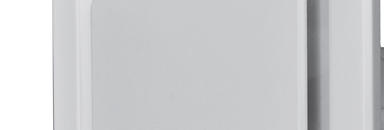 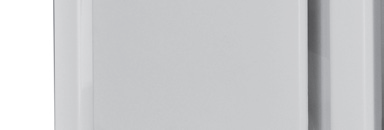 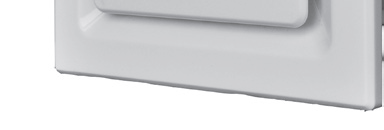 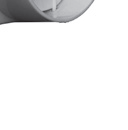 Бытовые вытяжные вентиляторы Electrolux
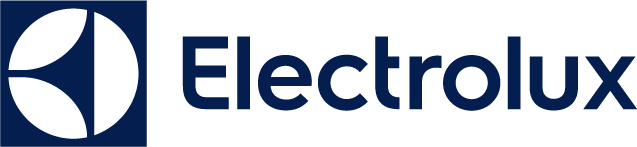 Одноцветные
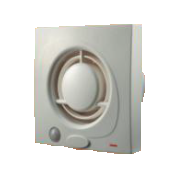 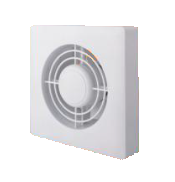 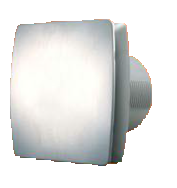 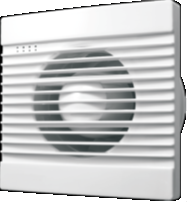 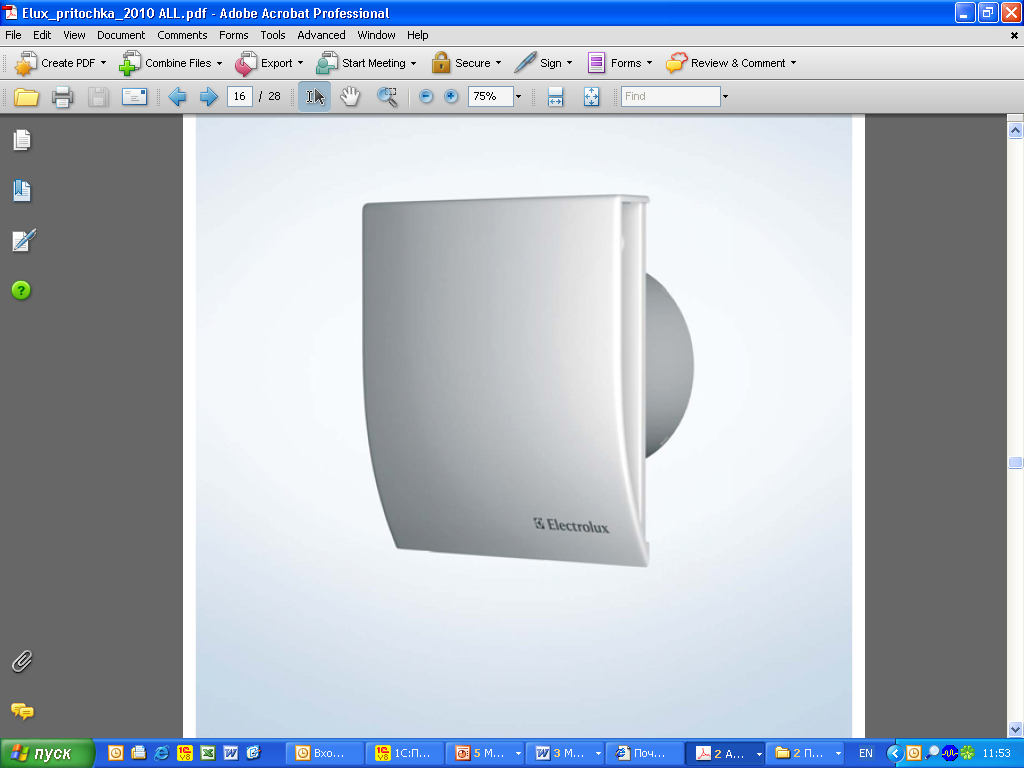 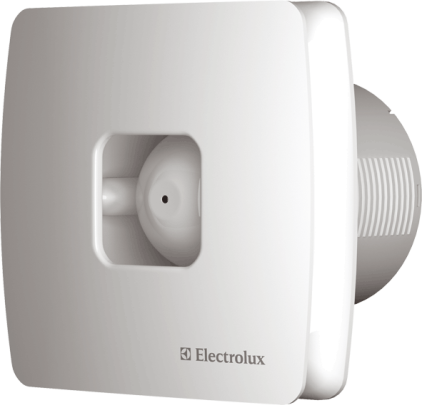 Разноцветные
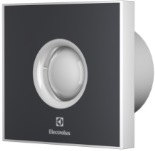 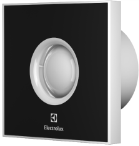 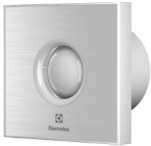 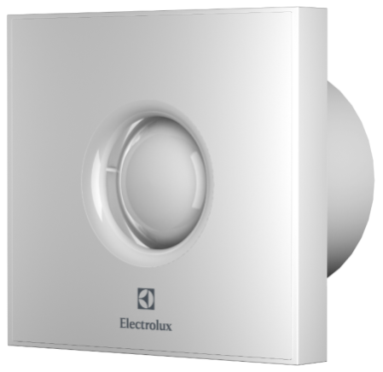 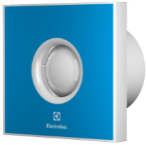 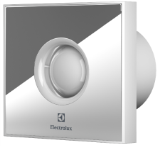 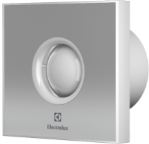 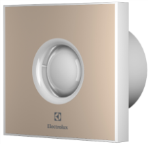 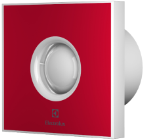 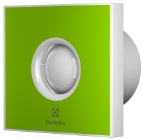 Electrolux Basic
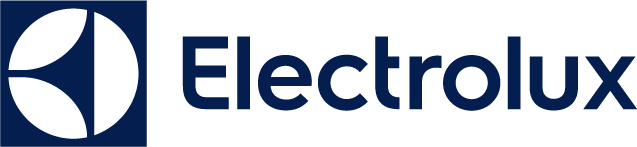 Мотор с японским подшипником, повышает эффективность, увеличивает срок службы;
Классический дизайн;
Малая толщина панели и малая посадочная глубина;
Жесткий пружинный обратный клапан предотвращает попадание неприятных запахов из вентиляционных каналов при выключенном вентиляторе;
Доступны версии “T”- со встроенным таймером, “TH”- со встроенным таймером и гигростатом;
Выведенный кабель для удобства подключения.
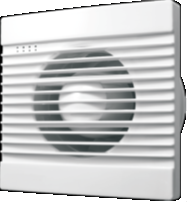 Electrolux MAGIC
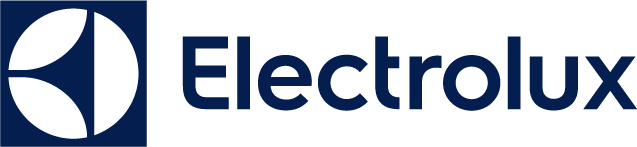 Мотор с японским подшипником, повышает эффективность, увеличивает срок службы;
Привлекательный лаконичный дизайн;
Малая толщина панели;
Удобная очистка;
Низкий уровень шума;
Жесткий пружинный обратный клапан предотвращает попадание неприятных запахов из вентиляционных каналов при выключенном вентиляторе;
Доступны версии “T”- со встроенным таймером, “TH”- со встроенным таймером и гигростатом;
Выведенный кабель для удобства подключения.
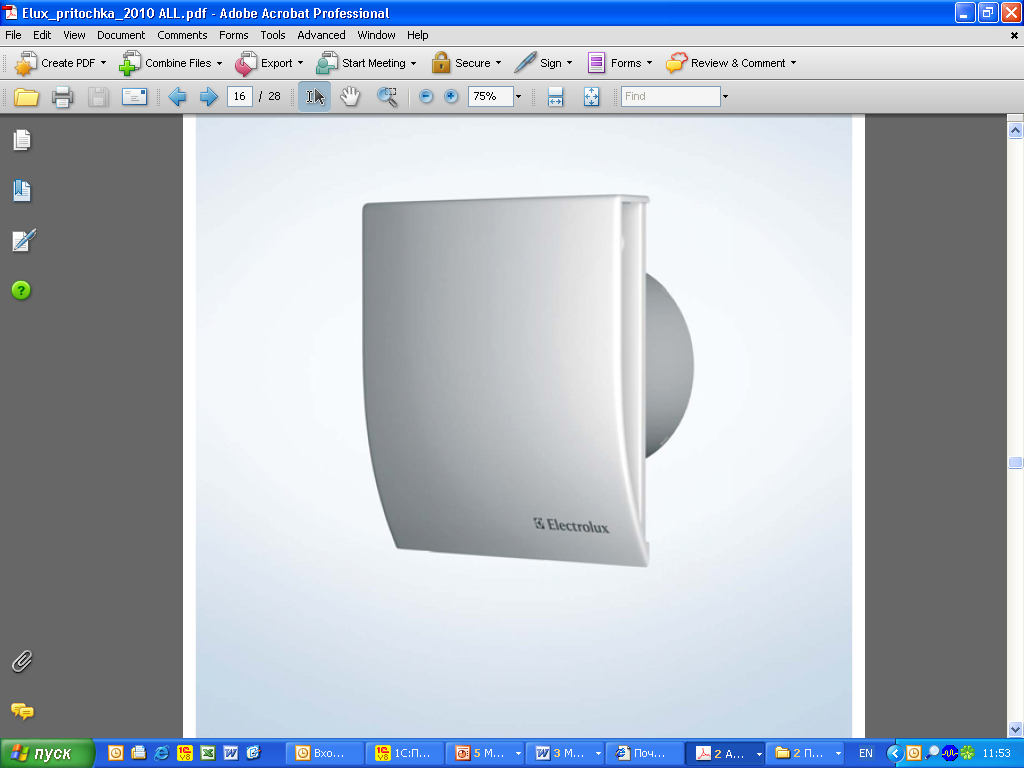 Electrolux PREMIUM
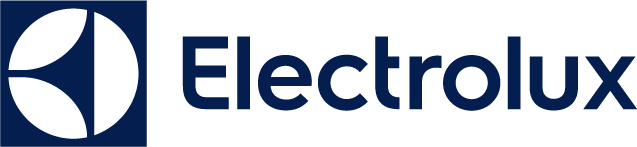 Мотор с японским подшипником, повышает эффективность, увеличивает срок службы;
Привлекательный дизайн;
Удобная очистка;
Низкий уровень шума;
Жесткий пружинный обратный клапан предотвращает попадание неприятных запахов из вентиляционных каналов при выключенном вентиляторе;
Доступны версии “T”- со встроенным таймером, “TH”- со встроенным таймером и гигростатом;
Выведенный кабель для удобства подключения.
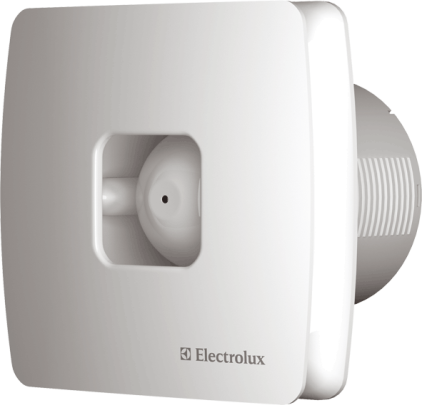 Electrolux ARGENTUM
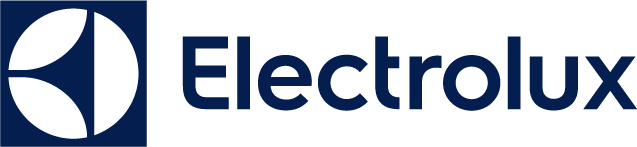 Мотор с японским подшипником, повышает эффективность, увеличивает срок службы;
Панель из нержавеющей стали;
Удобная очистка;
Низкий уровень шума;
Жесткий пружинный обратный клапан предотвращает попадание неприятных запахов из вентиляционных каналов при выключенном вентиляторе;
Доступны версии “T”- со встроенным таймером, “TH”- со встроенным таймером и гигростатом;
Выведенный кабель для удобства подключения.
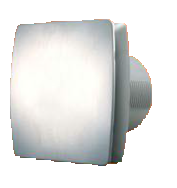 Electrolux SLIM
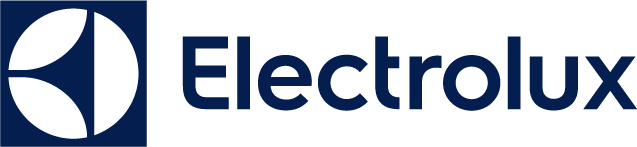 Мотор с японским подшипником, повышает эффективность, увеличивает срок службы;
Ультратонкая панель, малая глубина монтажа;
Удобная очистка;
Низкий уровень шума;
Жесткий пружинный обратный клапан предотвращает попадание неприятных запахов из вентиляционных каналов при выключенном вентиляторе;
Доступны версии “T”- со встроенным таймером, “TH”- со встроенным таймером и гигростатом;
Выведенный кабель для удобства подключения.
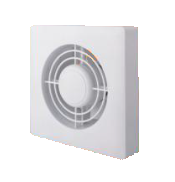 Electrolux MOVE
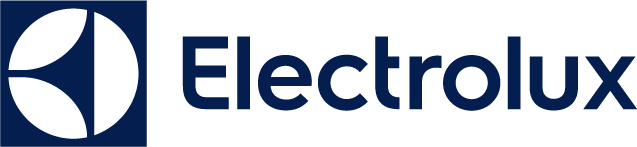 Мотор с японским подшипником, повышает эффективность, увеличивает срок службы;
Встроенный сенсор движения и таймер;
Жесткий пружинный обратный клапан предотвращает попадание неприятных запахов из вентиляционных каналов при выключенном вентиляторе;
Выведенный кабель для удобства подключения.
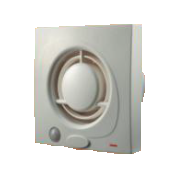 Electrolux RAINBOW
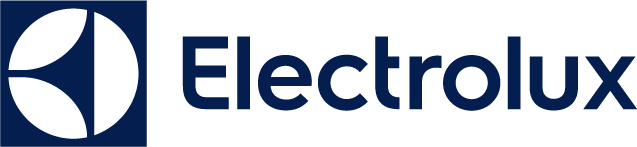 Мотор с японским подшипником, повышает эффективность, увеличивает срок службы;
Различные цвета исполнения;
Низкий уровень шума;
Жесткий пружинный обратный клапан предотвращает попадание неприятных запахов из вентиляционных каналов при выключенном вентиляторе;
Доступны версии “T”- со встроенным таймером, “TH”- со встроенным таймером и гигростатом;
Выведенный кабель для удобства подключения.
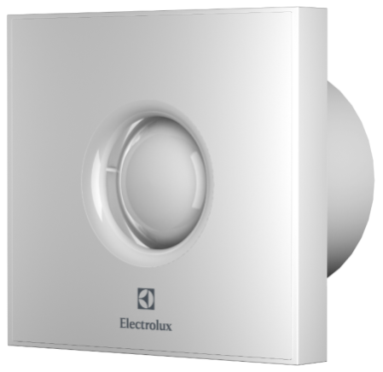 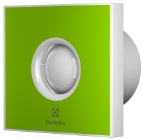 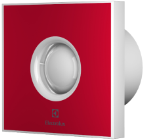 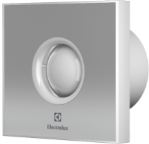 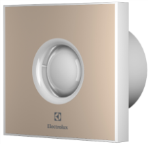 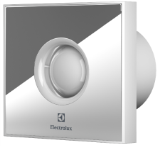 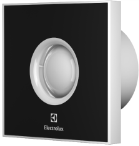 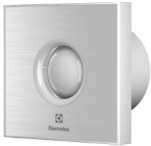 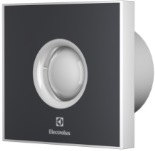 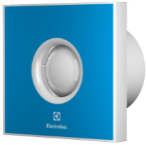 Electrolux PROMO
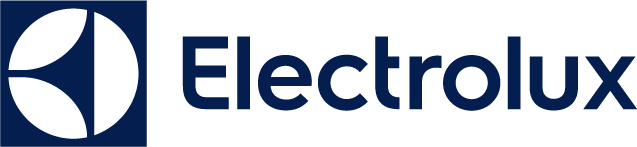 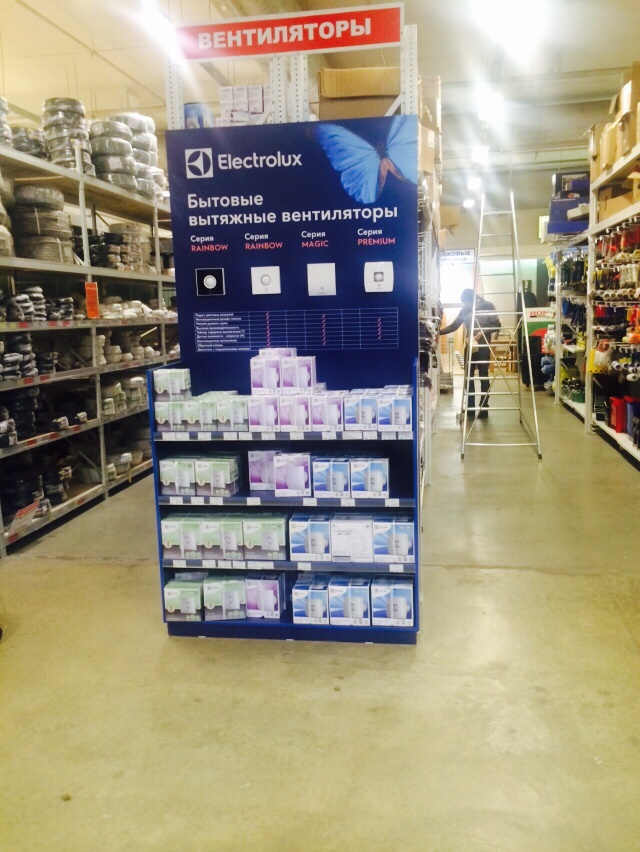 Специальный дизайн бренд-зоны для DIY:
Разработка дизайна индивидуально для каждого магазина;
Дизайн разрабатывается совместно со шведскими специалистами и соответствует модельному ряду;
Привлекает рядовых покупателей;
Упрощает выбор вентилятора покупателем.